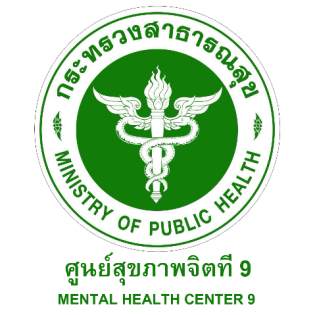 คู่มือการสมัครใช้งาน School Health HERO Application ฉบับครู
ประโยชน์ของการใช้งาน School Health HERO Application
1.  ครูสามารถเข้าใช้งานระบบได้ทุกที่ทุกเวลา 
2. ครูสามารถใช้เป็นเครื่องมือในการดูสถานะรายบุคคล หรือ 
   ภาพรวมของนักเรียนได้ง่าย 
3. ครูทราบผลการประเมินโดยอัตโนมัติ 
4. ครูสามารถขอคำปรึกษาจาก HERO consultant 
   ในพื้นที่ได้ทันที 
5. ผู้เกี่ยวข้องสามารถนำข้อมูล สถิติ ผลประเมินคัดกรอง
   ไปใช้ได้ทันที
เข้าเว็บไซต์ 
https://www.hero-app.in.th
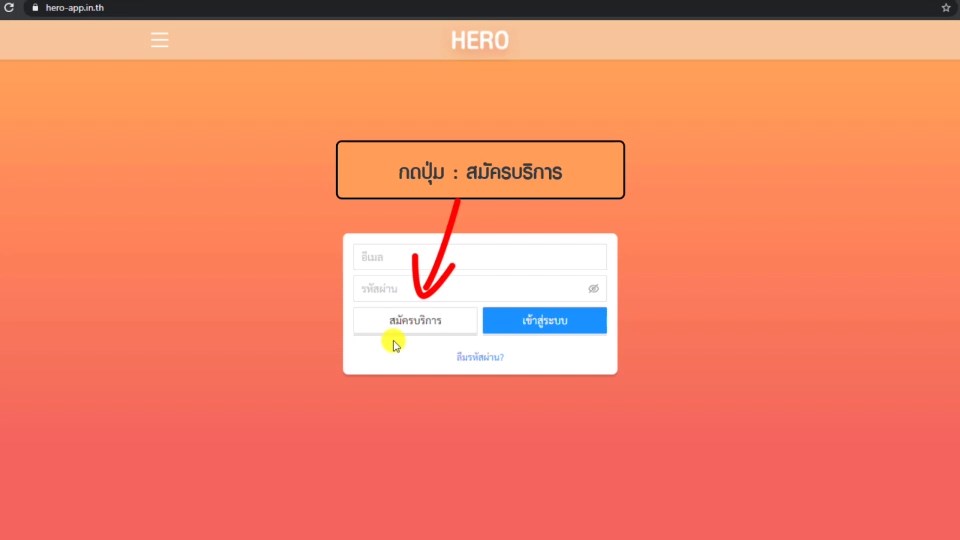 1
2
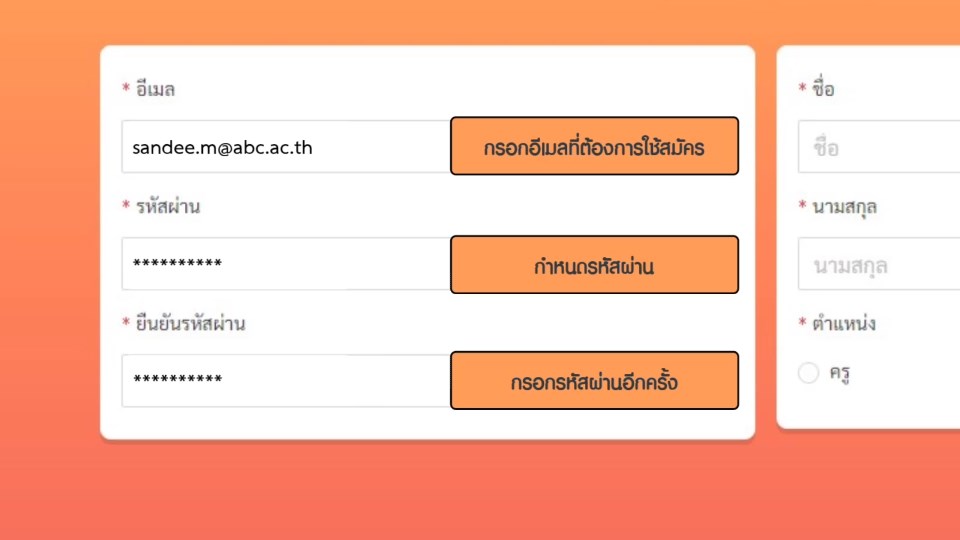 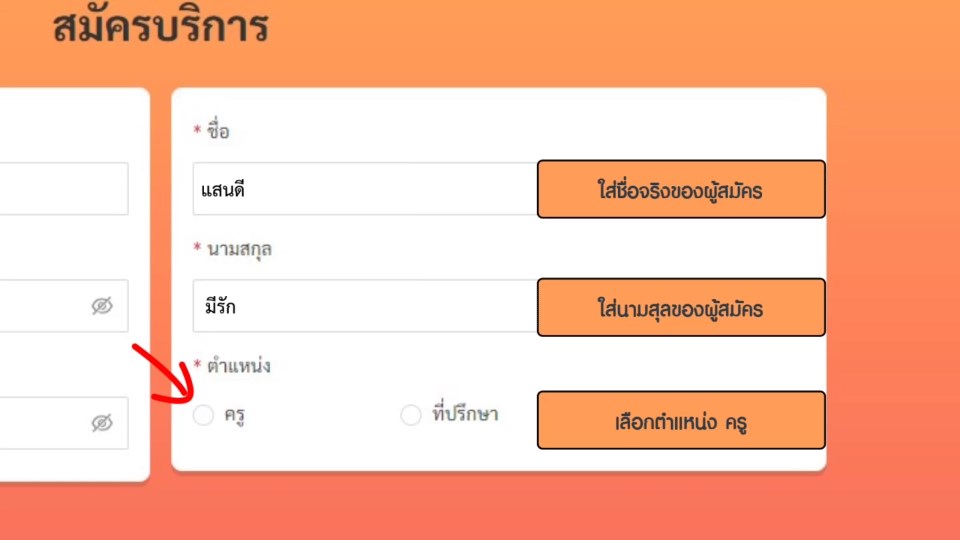 4
3
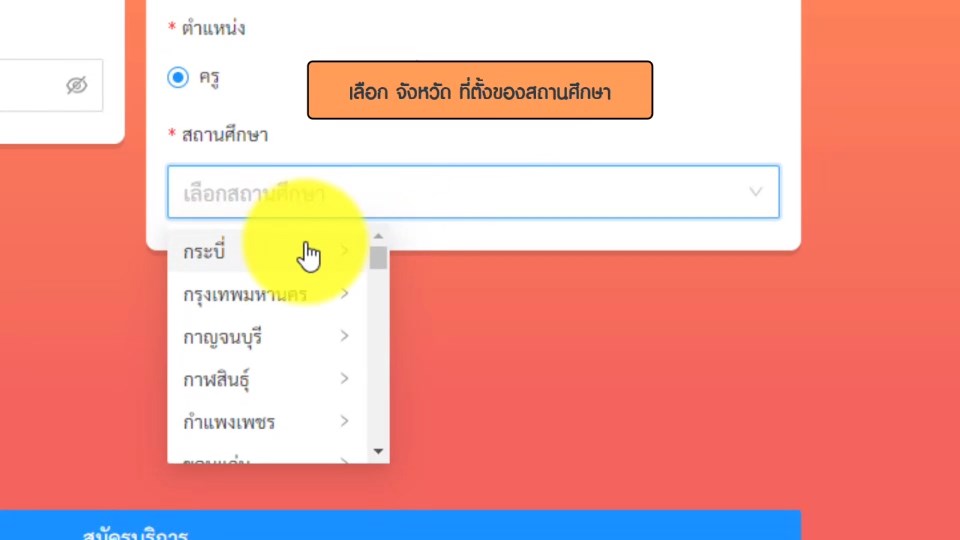 6
5
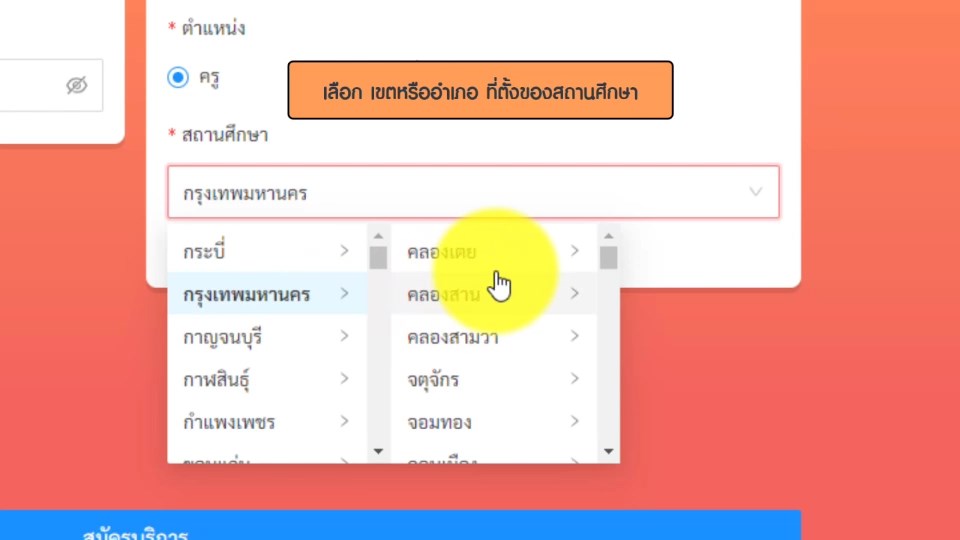 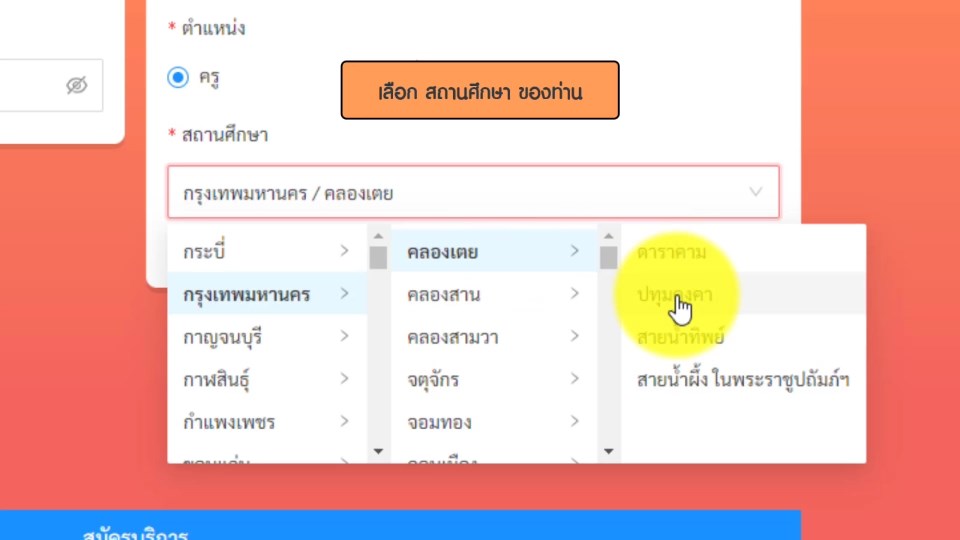 8
7
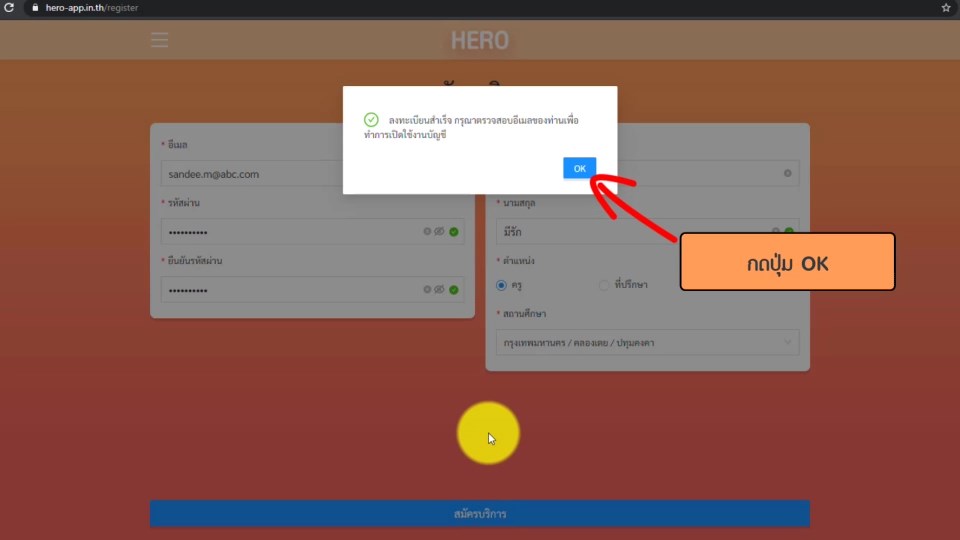 10
9
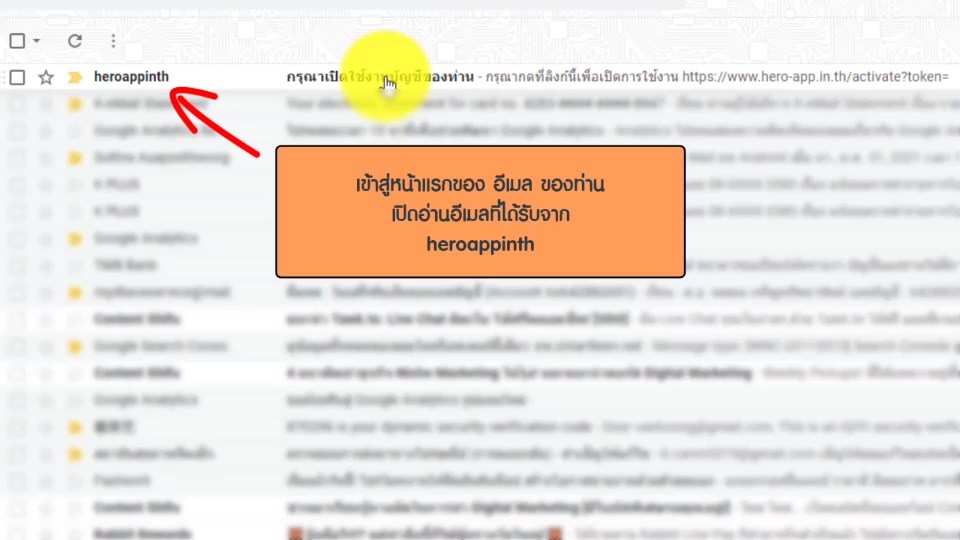 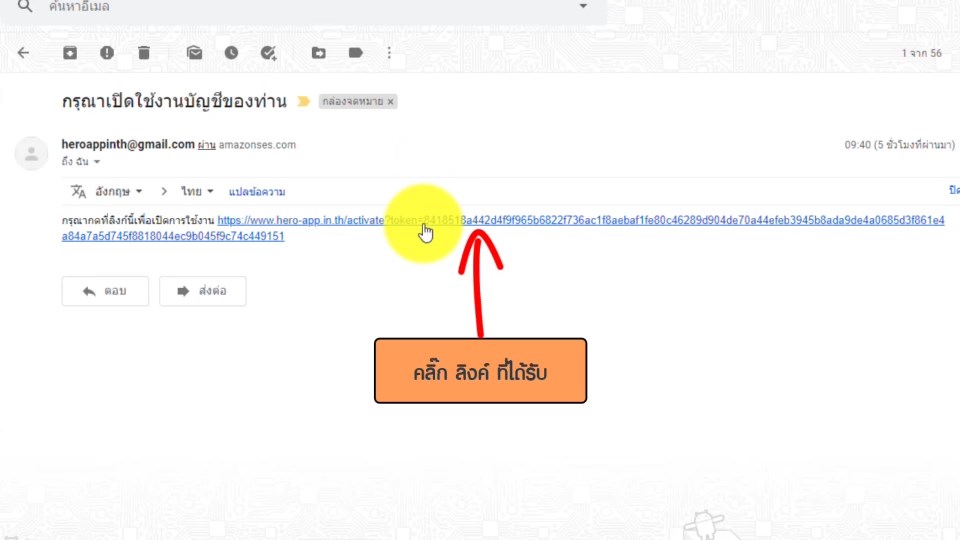 11
12
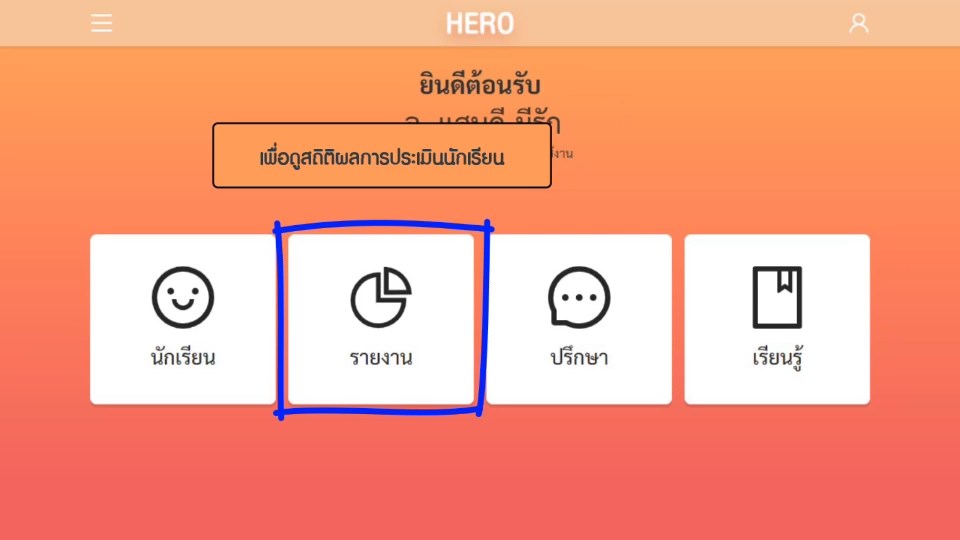 14
13
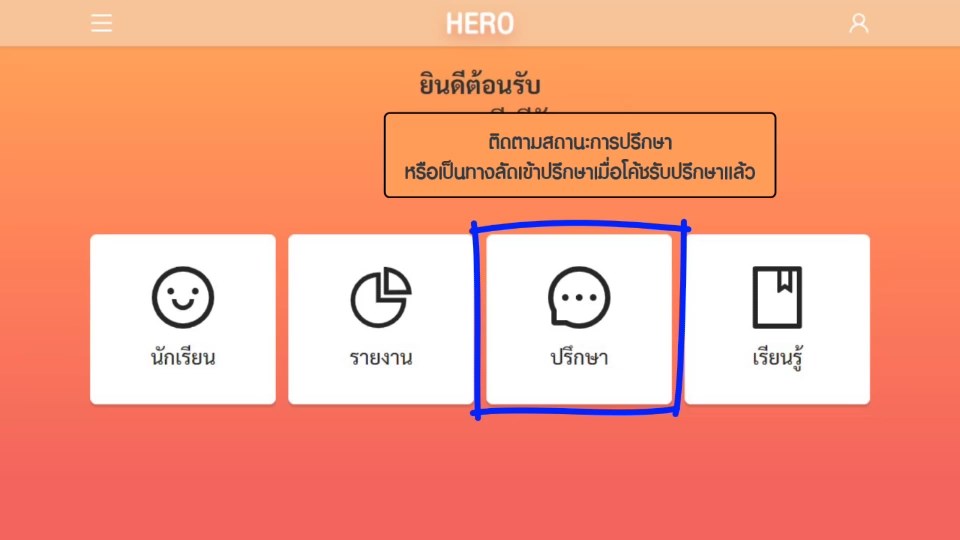 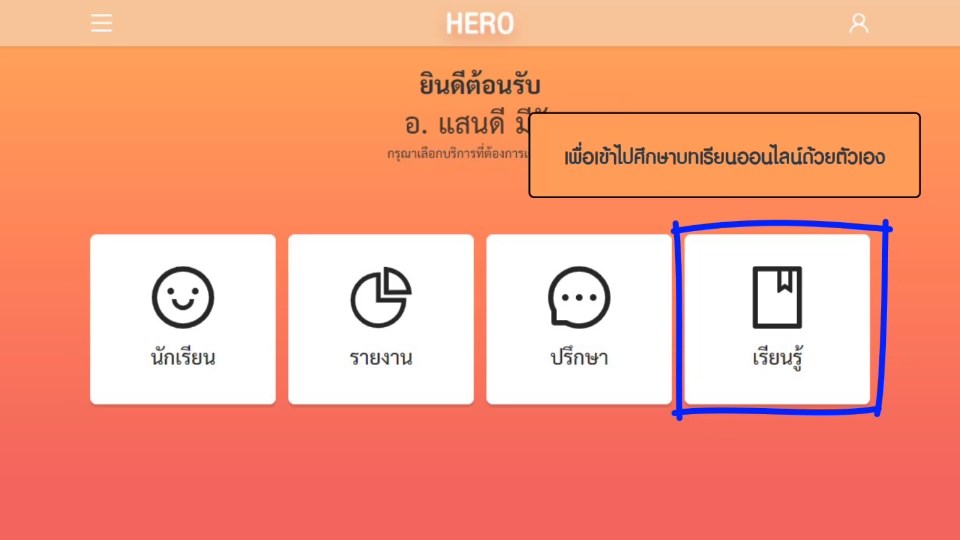 16
15
ขอรับสิทธ์การเข้า
https://shorturl.asia/No8rE
หรือ
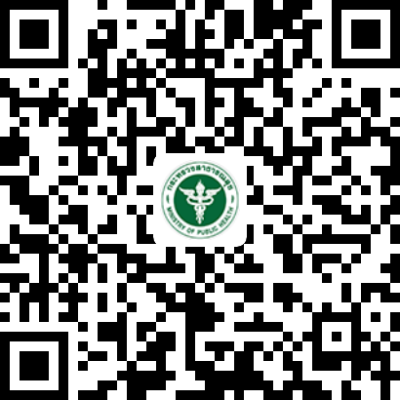 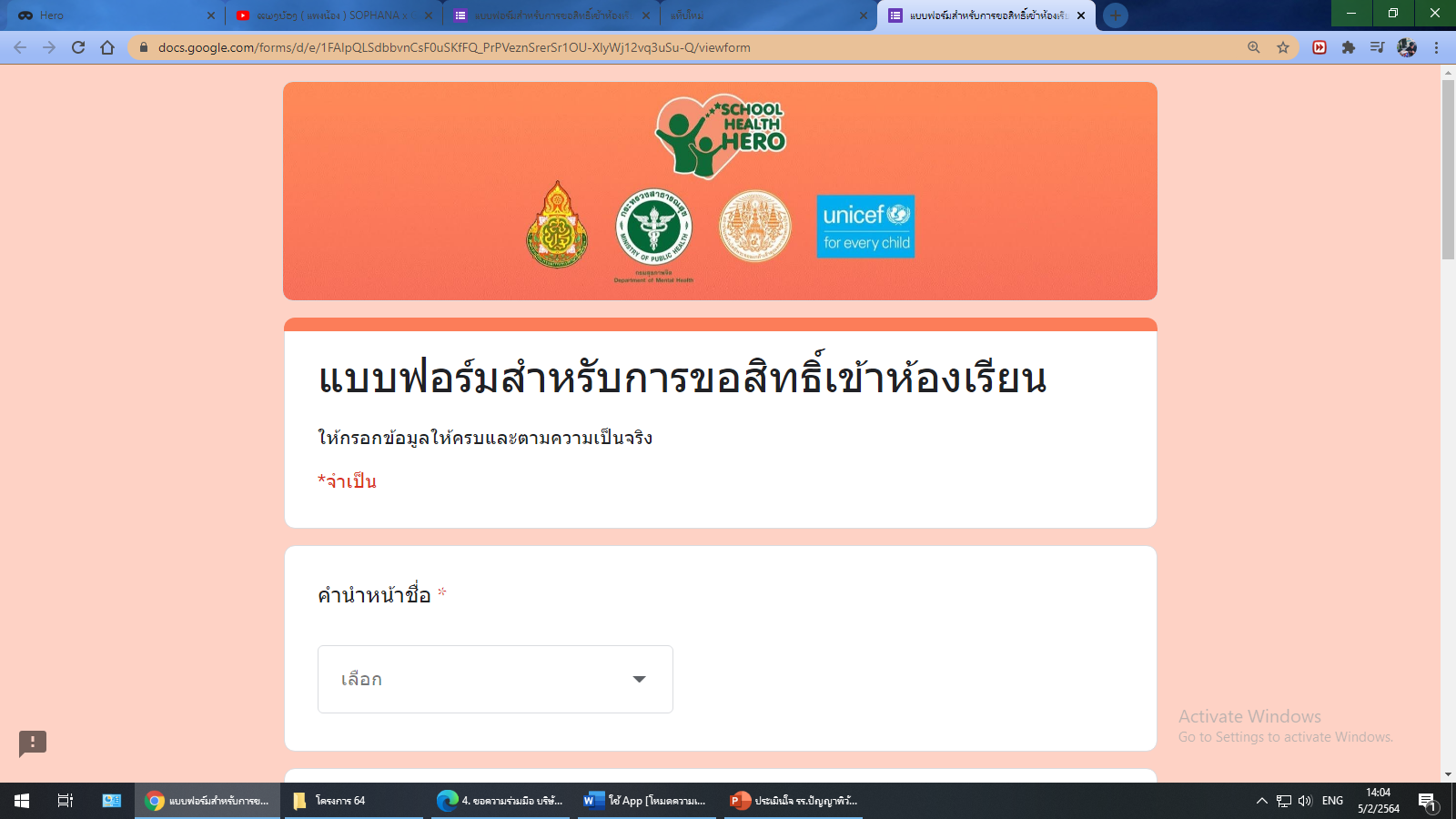 1
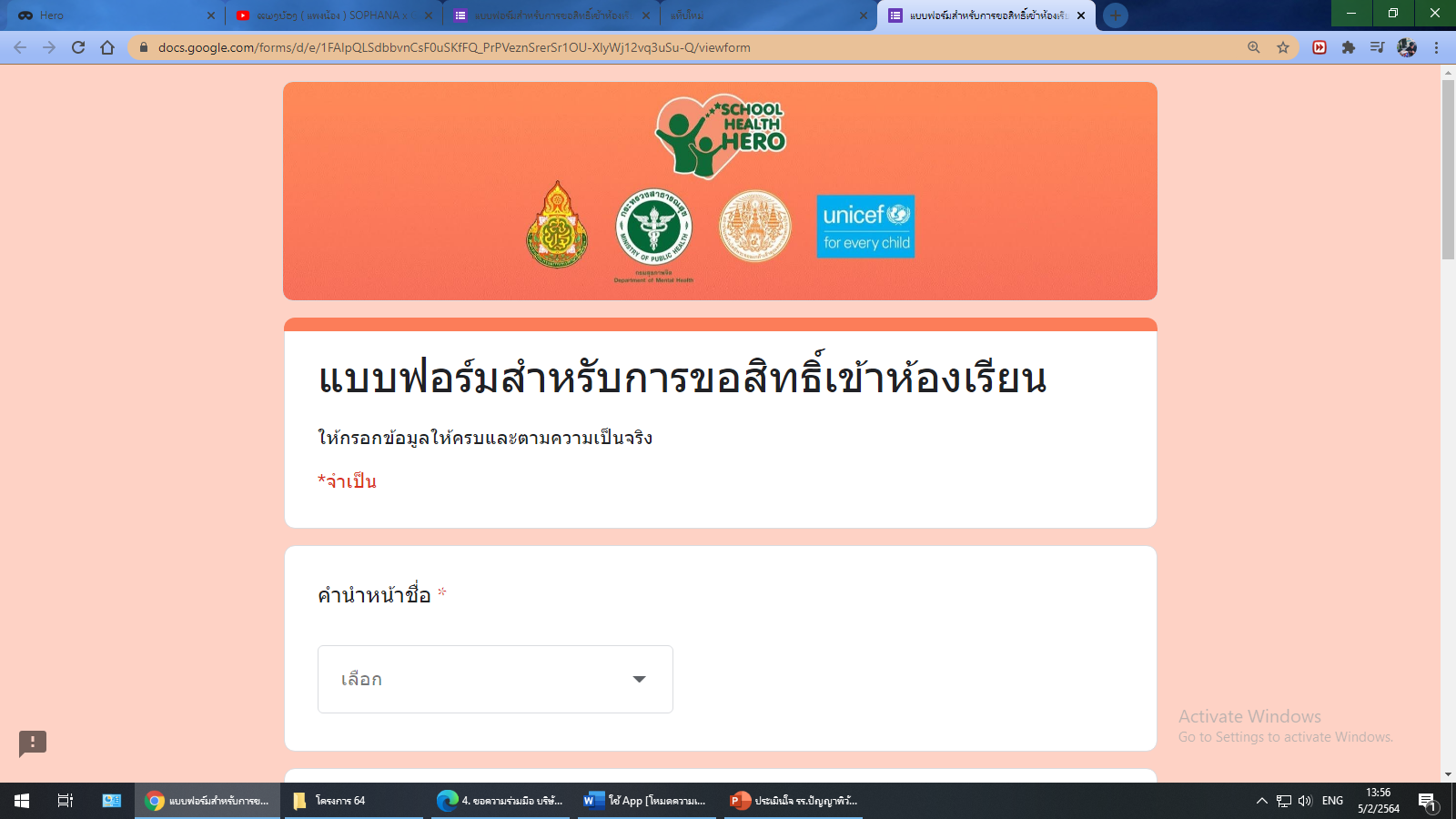 2
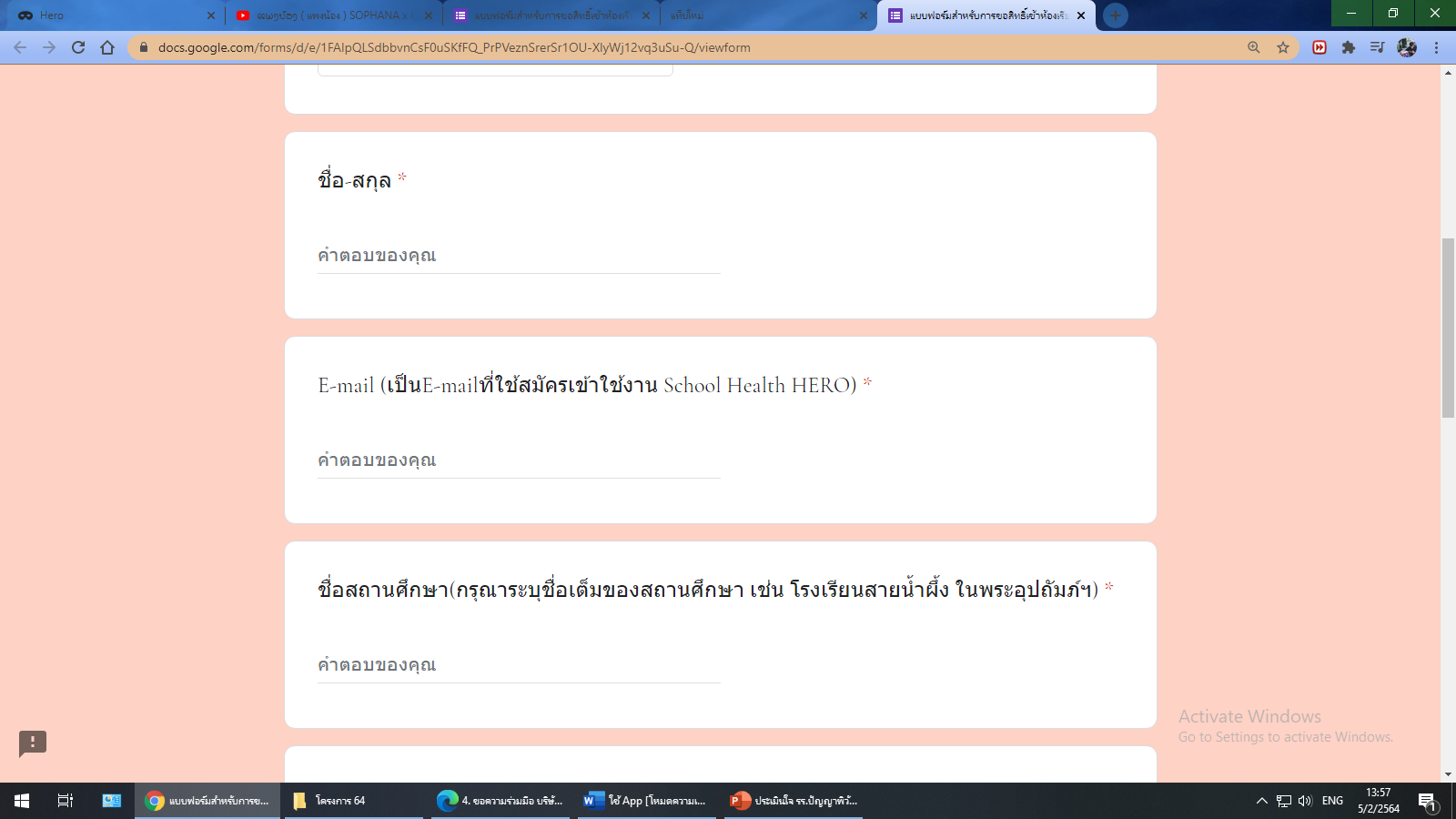 3
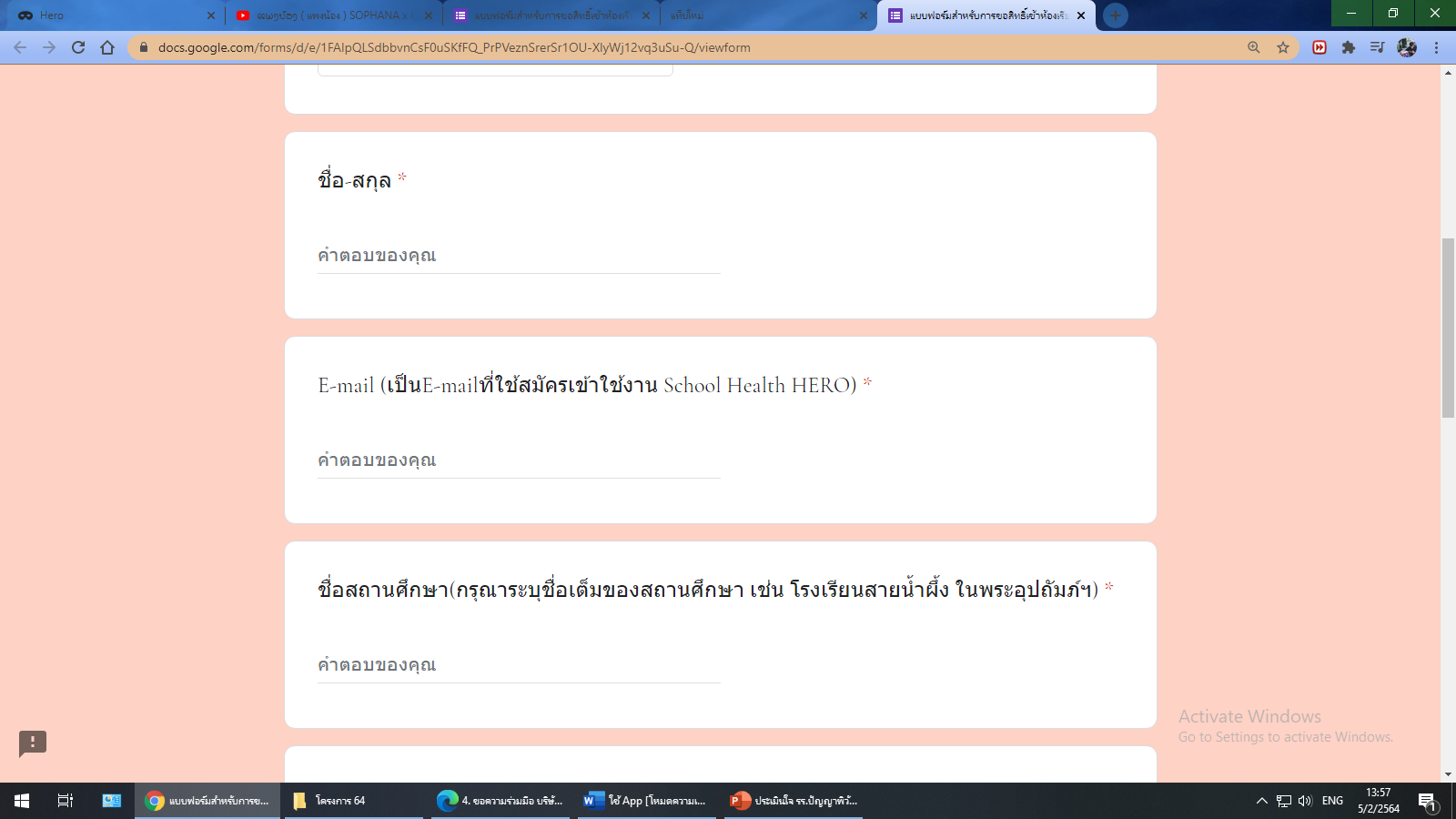 4
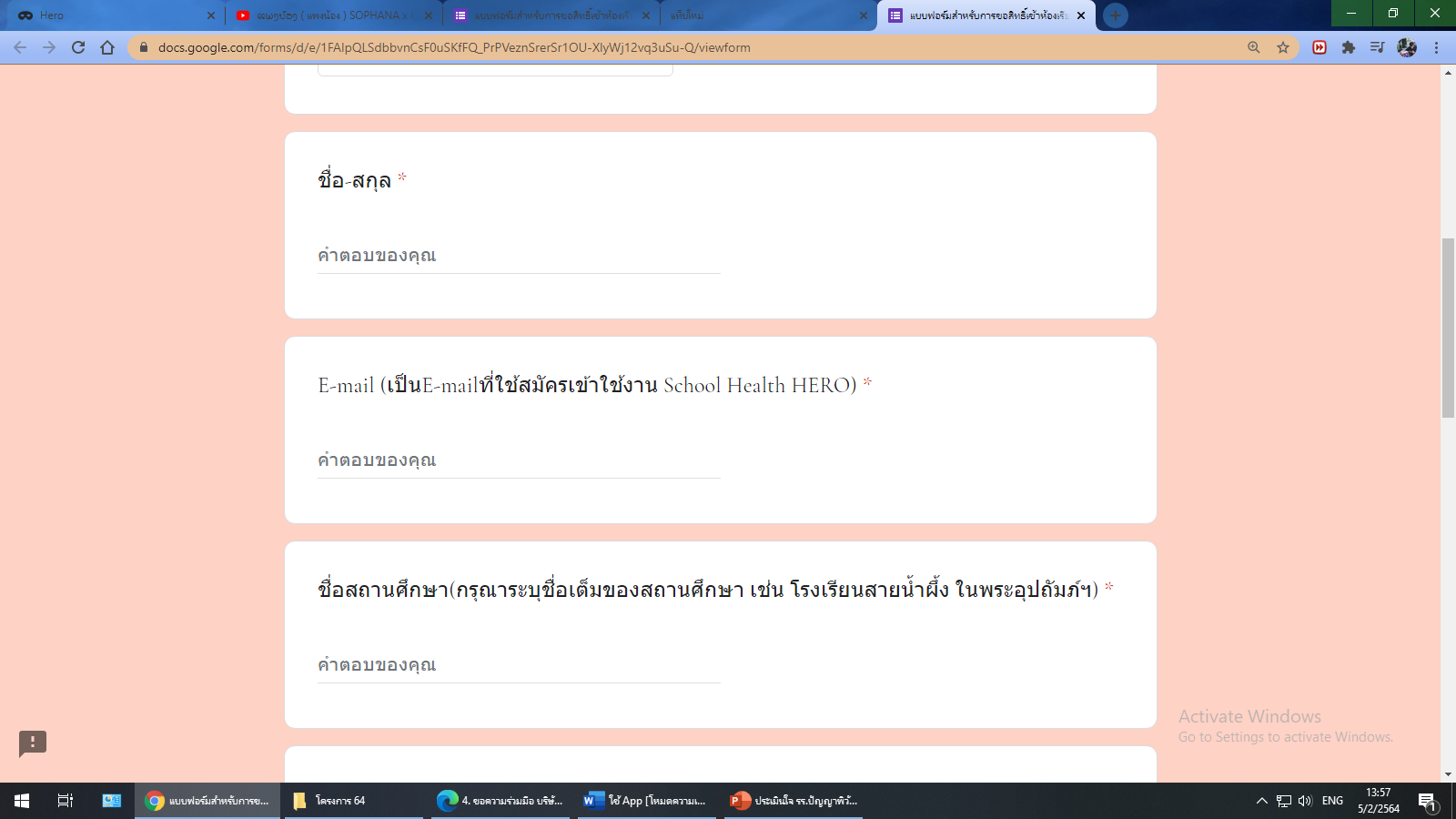 5
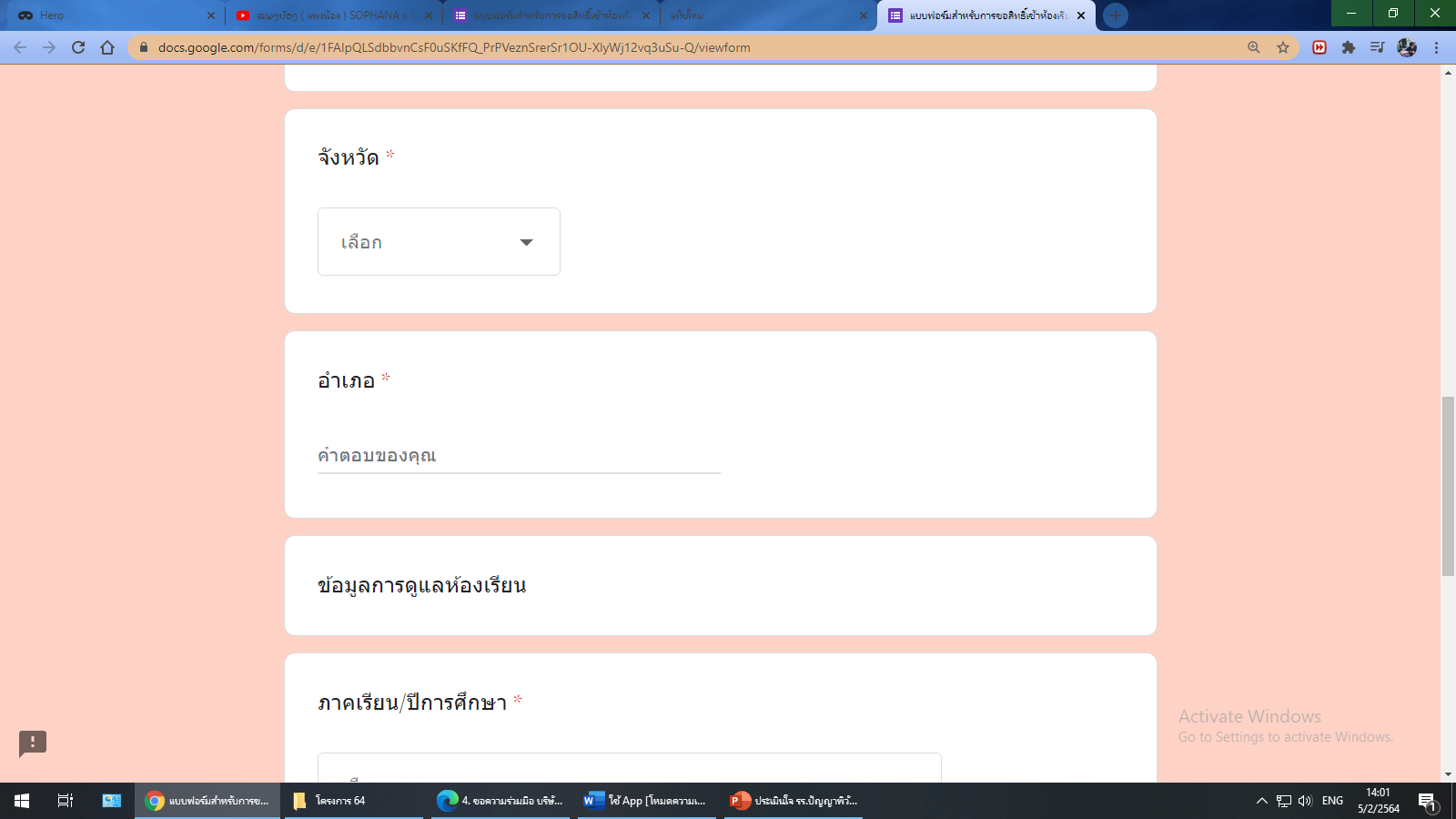 6
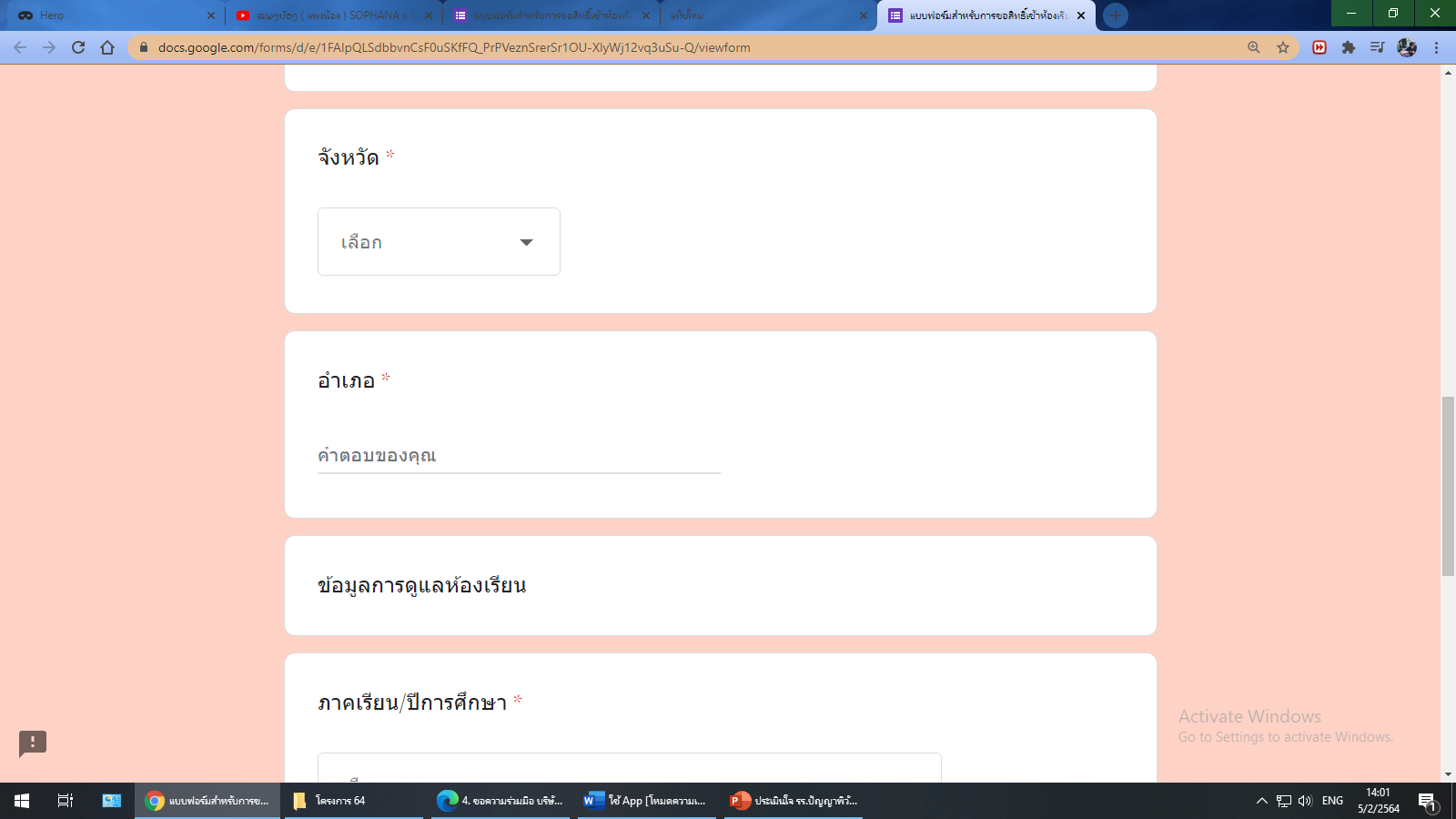 7
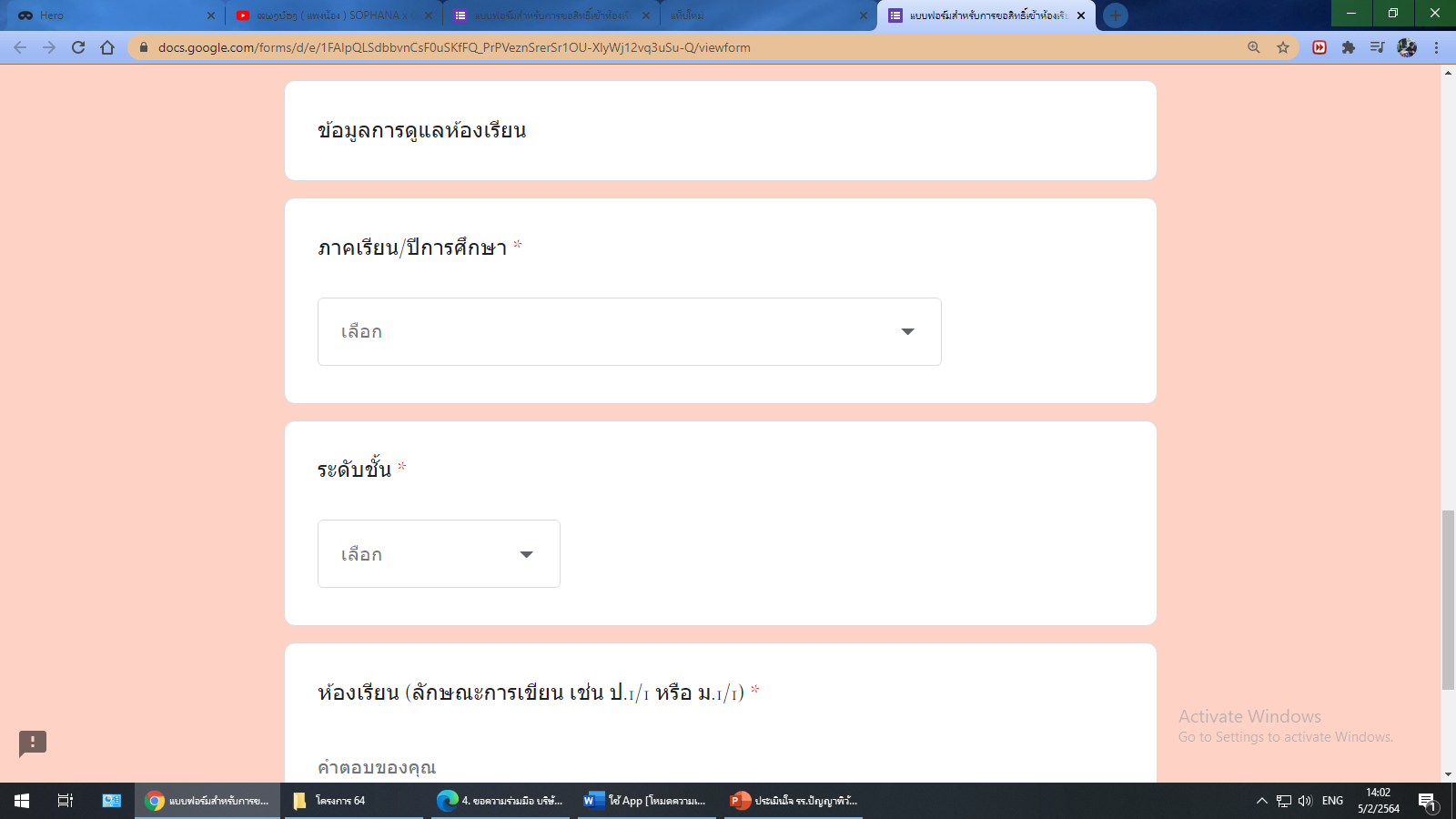 8
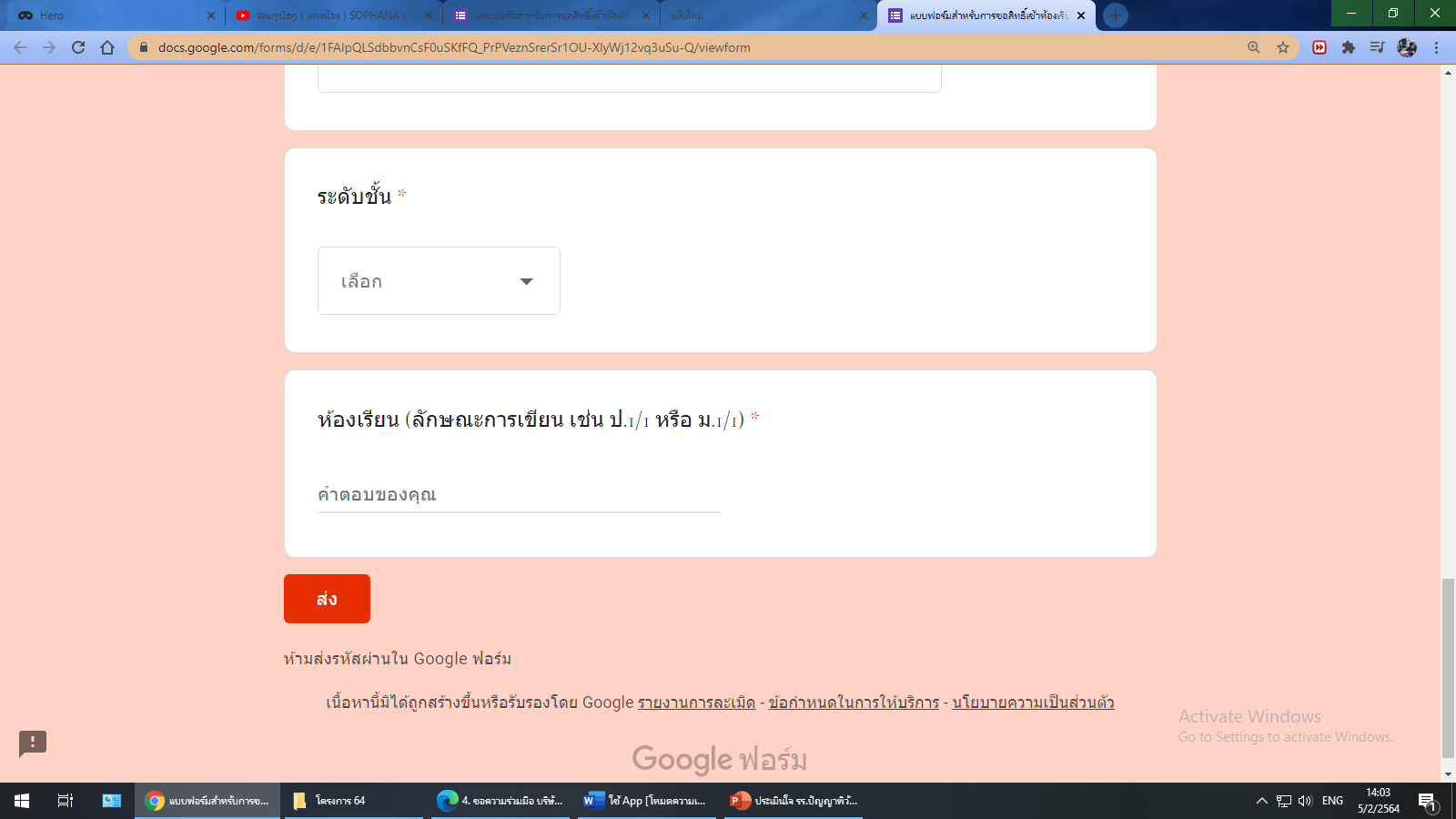 9
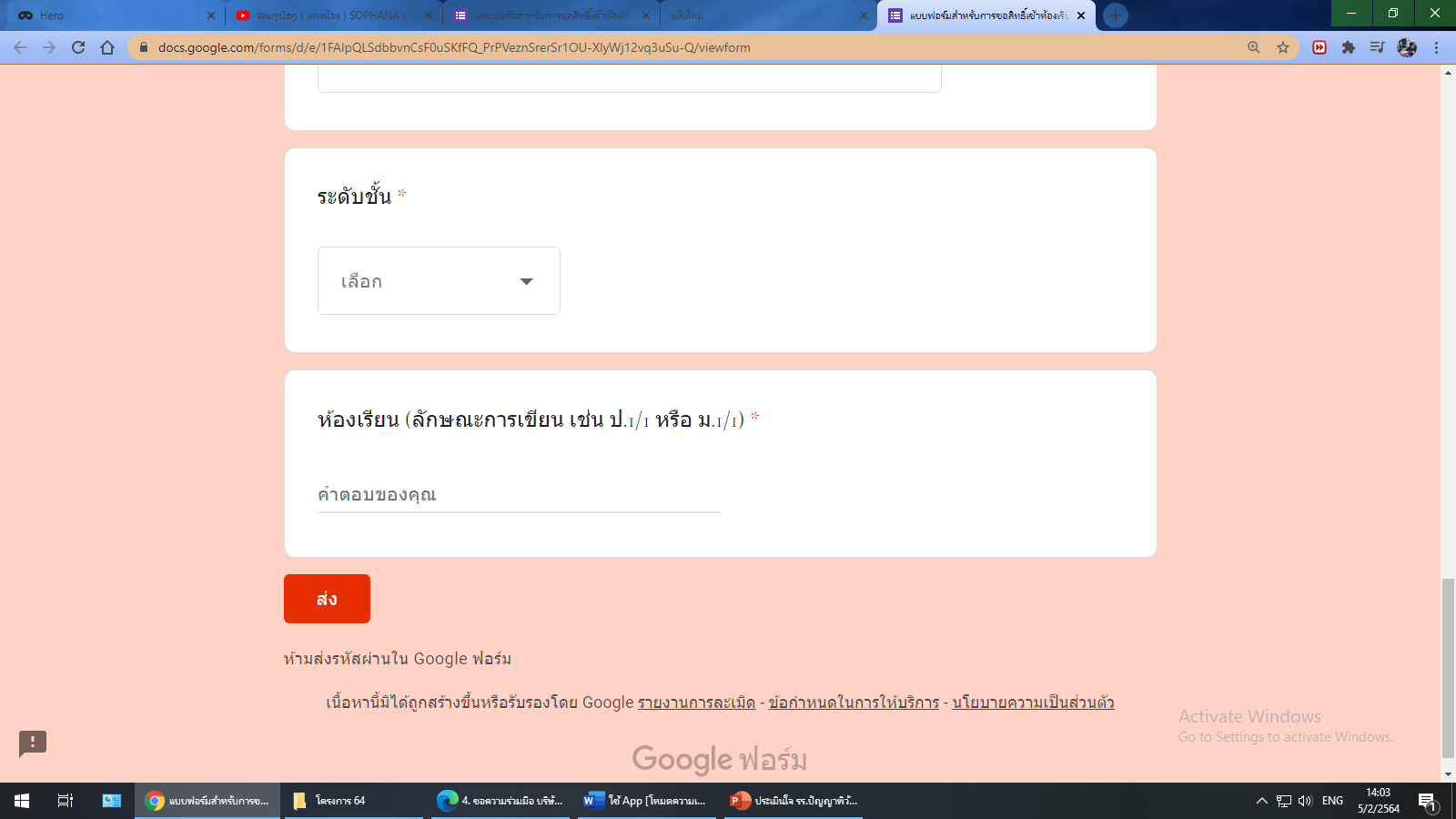 School Health HERO Application 

สุขภาพจิตโรงเรียนบนระบบดิจิทัล
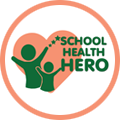 กรณี ใช้
School Health HERO Application 
สุขภาพจิตโรงเรียนบนระบบดิจิทัล
กรณี ใช้ Application ภาคการศึกษาที่ 2
ส่งเสริมและพัฒนาสร้างการเรียนรู้ตามศักยภาพของเด็กและบริบทพื้นที่
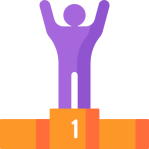 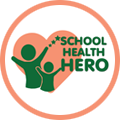 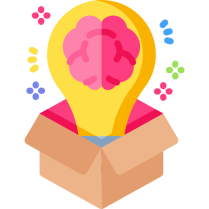 ครูเรียนรู้การส่งเสริมและปรับพฤติกรรมเด็ก
เฝ้าระวังนักเรียน  ทุกคนด้วย พิการ 9 ด้าน (เสี่ยง 4 โรค) มกราคม 2564
เฝ้าระวังนักเรียนทุกคนด้วย 9S
มกราคม 2564
ปกติ
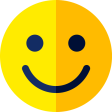 ภาวะออทิสติก (ASD)
ภาวะสมาธิสั้น (ADHD)
 บกพร่องทางสติปัญญา (ID)
บกพร่องทางการเรียนรู้ (LD)
เสี่ยง
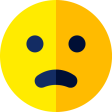 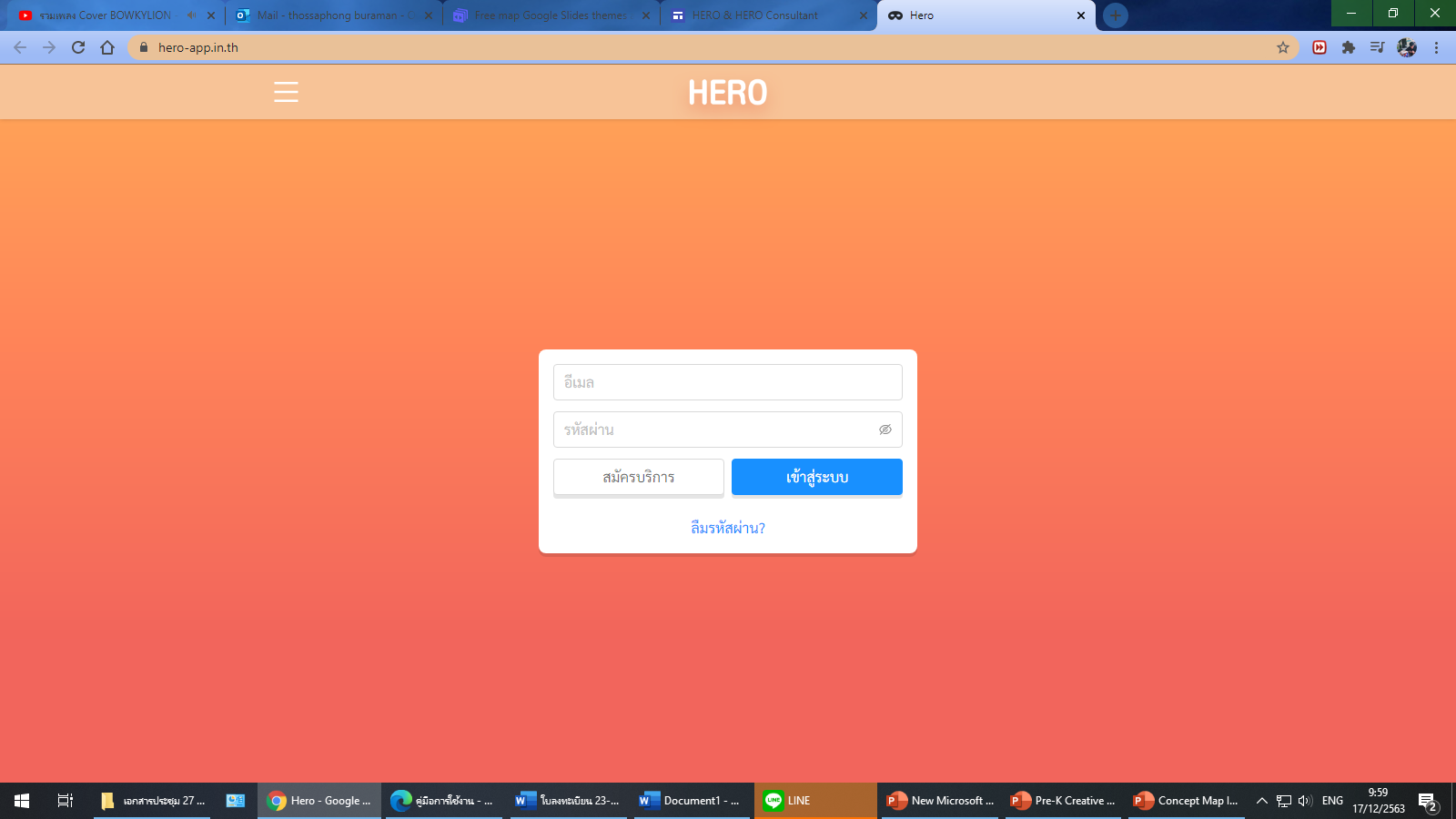 ดูแลตามระบบ
ในภาคเรียนถัดไป
ประเมินผล”ก่อน”การดูแลด้วย SDQ 
มกราคม 2564
ตามศักยภาพและบริบทของพื้นที่
Safe B-Modและเครื่องมือ/คู่มือที่ได้รับการสนับสนุน
ร่วมมือกับเจ้าหน้าที่สาธารณสุขในพื้นที่
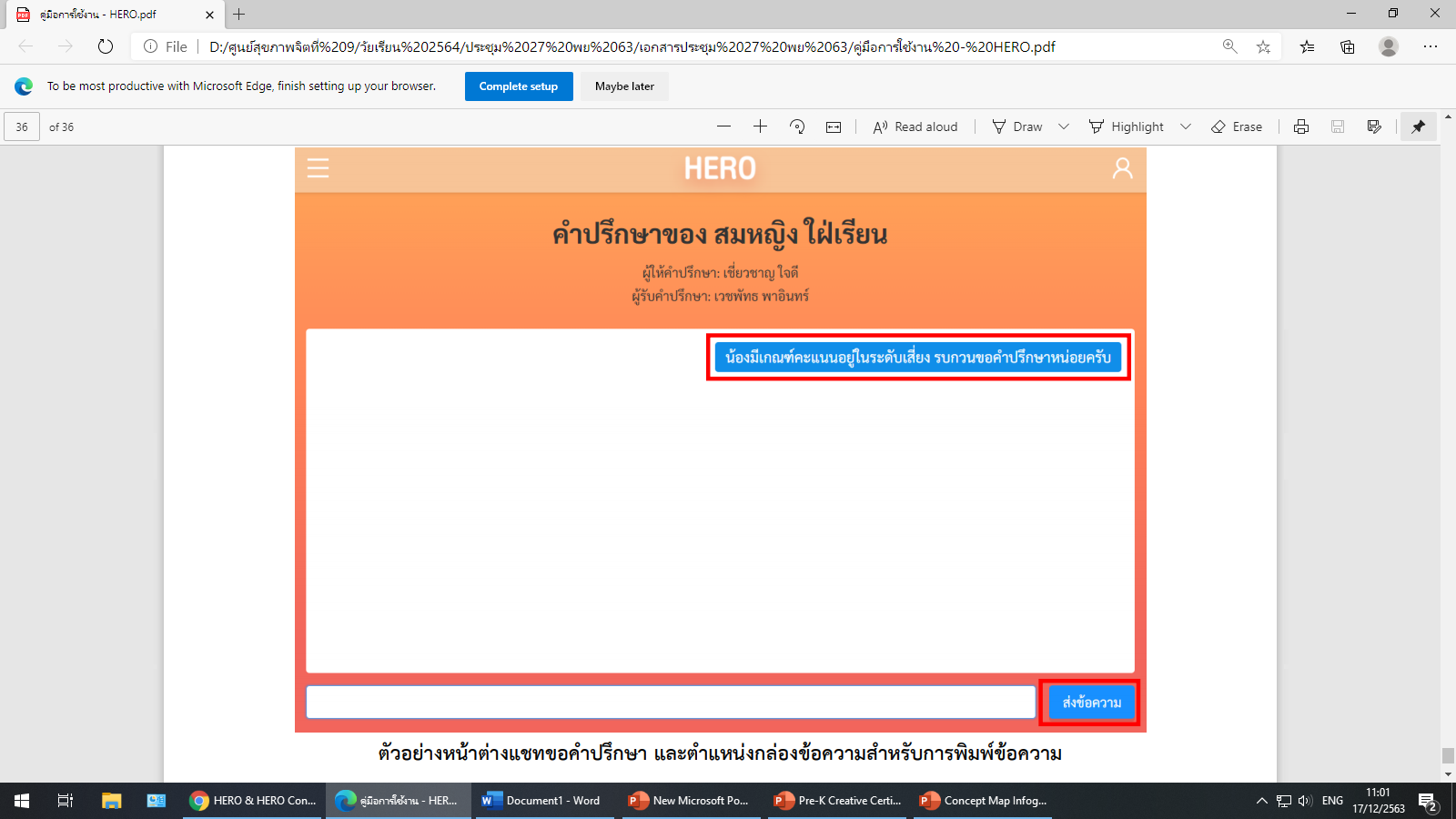 ปรึกษา/ส่งต่อ ผ่าน Application ไปยังโรงพยาบาล
*มี Coach
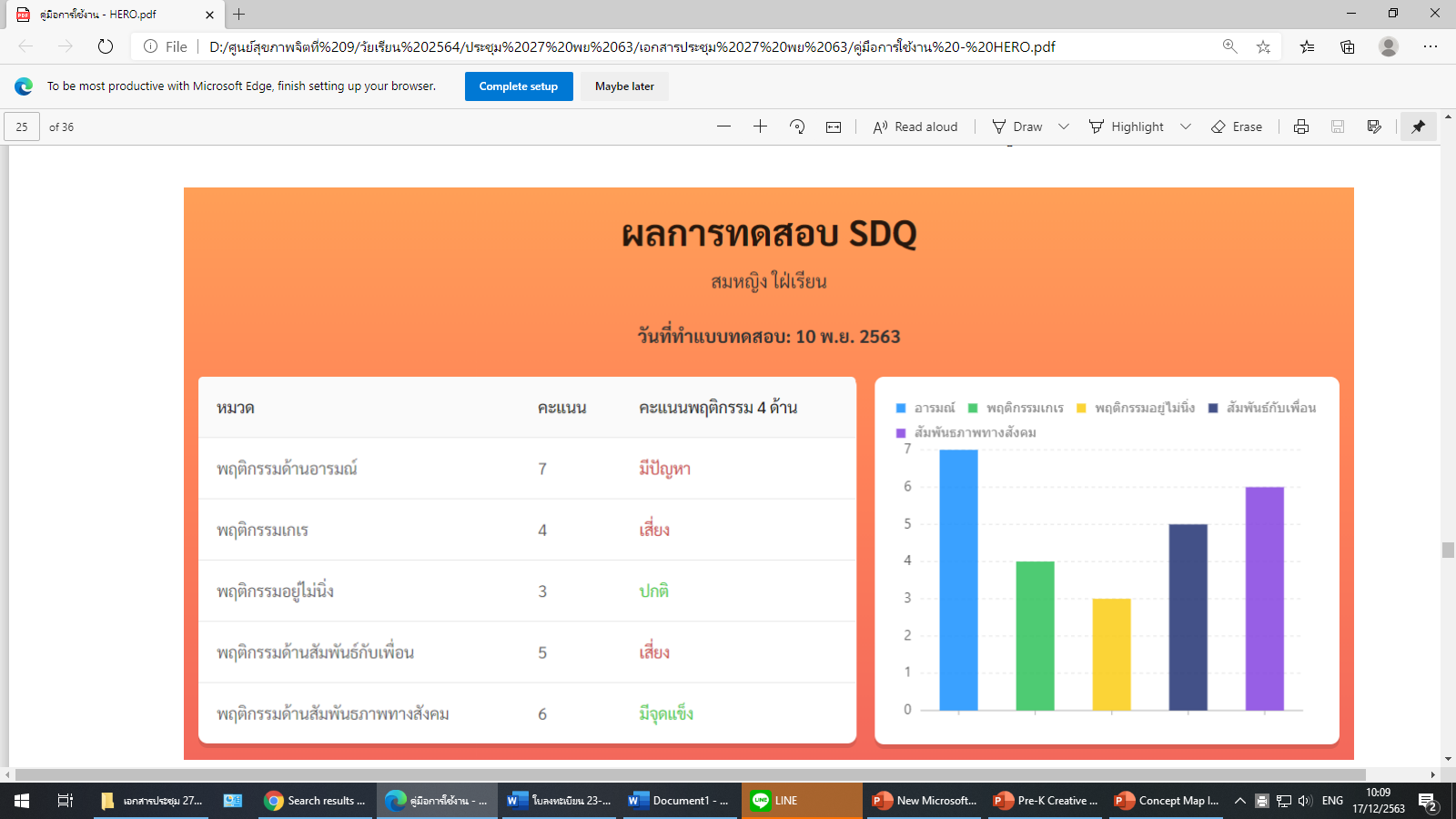 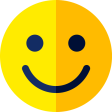 ดีขึ้น
แจ้งผู้ปกครอง
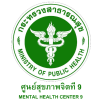 ผู้เกี่ยวข้องสามารถเข้าถึงข้อมูลได้ที่  Web app School Health HERO
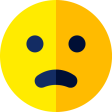 ดูแลด้วยการปรับพฤติกรรมหรือให้คำปรึกษาโดยครู/ผู้ปกครอง
กุมภาพันธ์ – มีนาคม 2564
ไม่ดีขึ้น
ประเมินผล”หลัง”การดูแลด้วย SDQ 
มีนาคม-เมษายน 2564
ปรึกษา/ส่งต่อ ผ่าน Application หรือ 
ส่งต่อตามระบบดูแลช่วยเหลือนักเรียน
*ไม่มี Coach
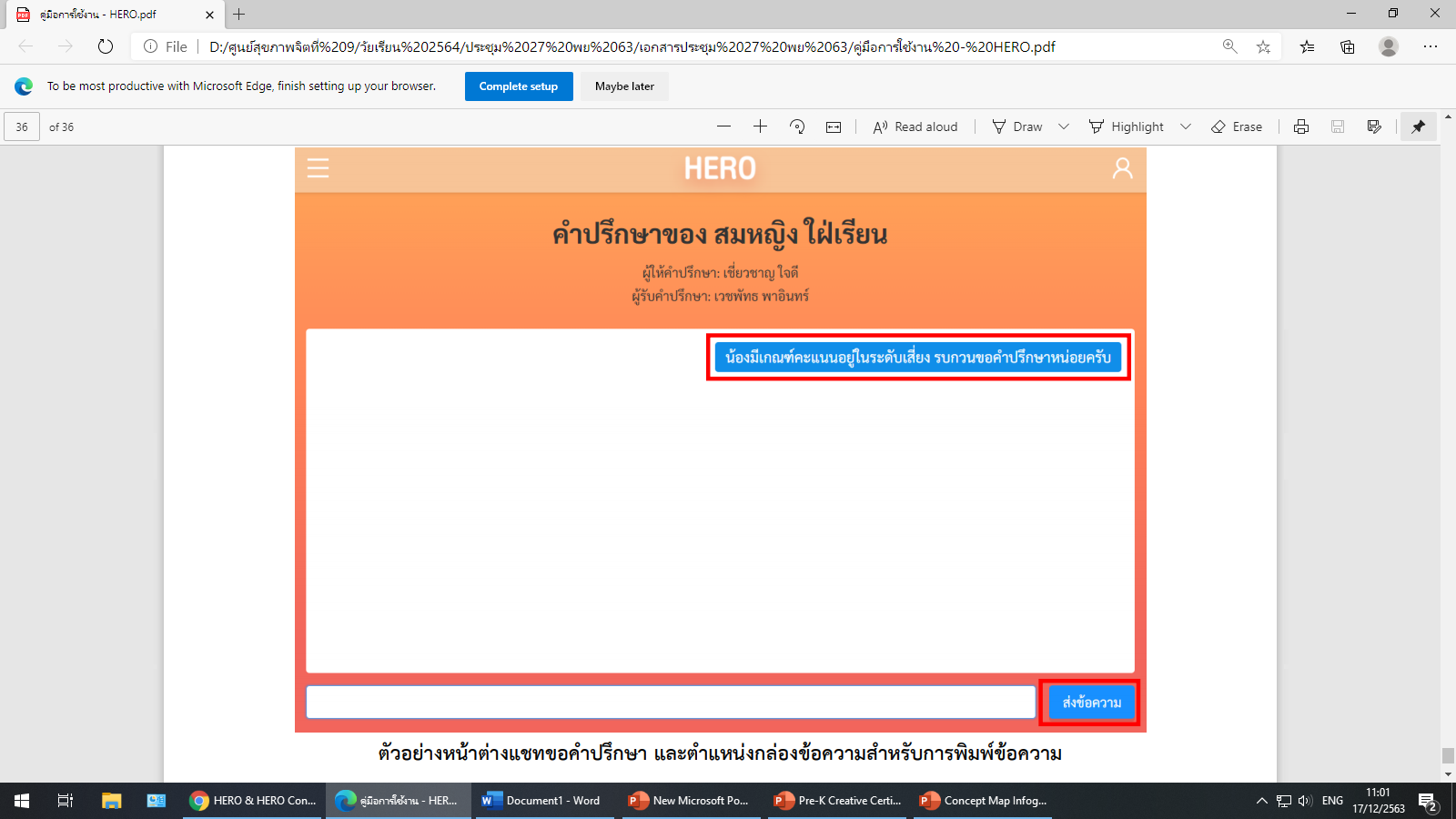 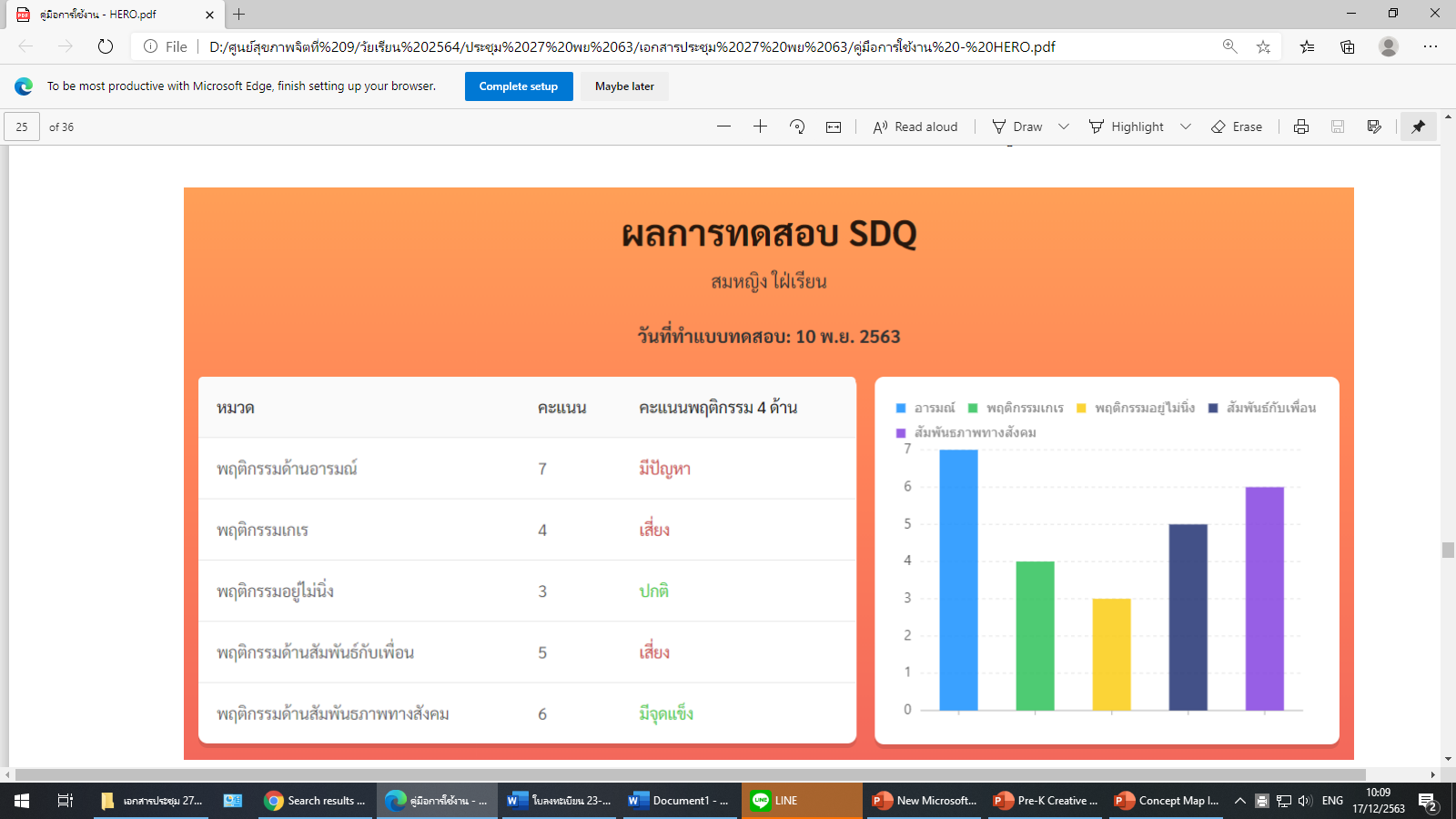 ครูสามารถปรึกษา /คำแนะนำ จากเจ้าหน้าที่สาธารณสุขในพื้นที่ได้
School Health HERO Application 
สุขภาพจิตโรงเรียนบนระบบดิจิทัล
กรณี ใช้ Application ภาคการศึกษาที่ 1
ส่งเสริมและพัฒนาสร้างการเรียนรู้ตามศักยภาพของเด็กและบริบทพื้นที่
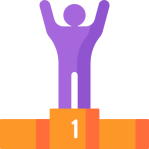 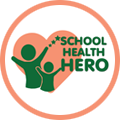 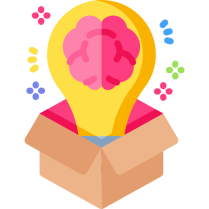 ครูเรียนรู้การส่งเสริมและปรับพฤติกรรมเด็ก
เฝ้าระวังนักเรียน               ทุกคนด้วย พิการ 9 ด้าน (เสี่ยง 4 โรค) พฤษภาคม 2564
เฝ้าระวังนักเรียนทุกคนด้วย 9S
พฤษภาคม 2564
ปกติ
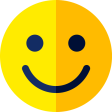 ภาวะออทิสติก (ASD) 
ภาวะสมาธิสั้น (ADHD)
บกพร่องทางสติปัญญา (ID)
บกพร่องทางการเรียนรู้ (LD)
เสี่ยง
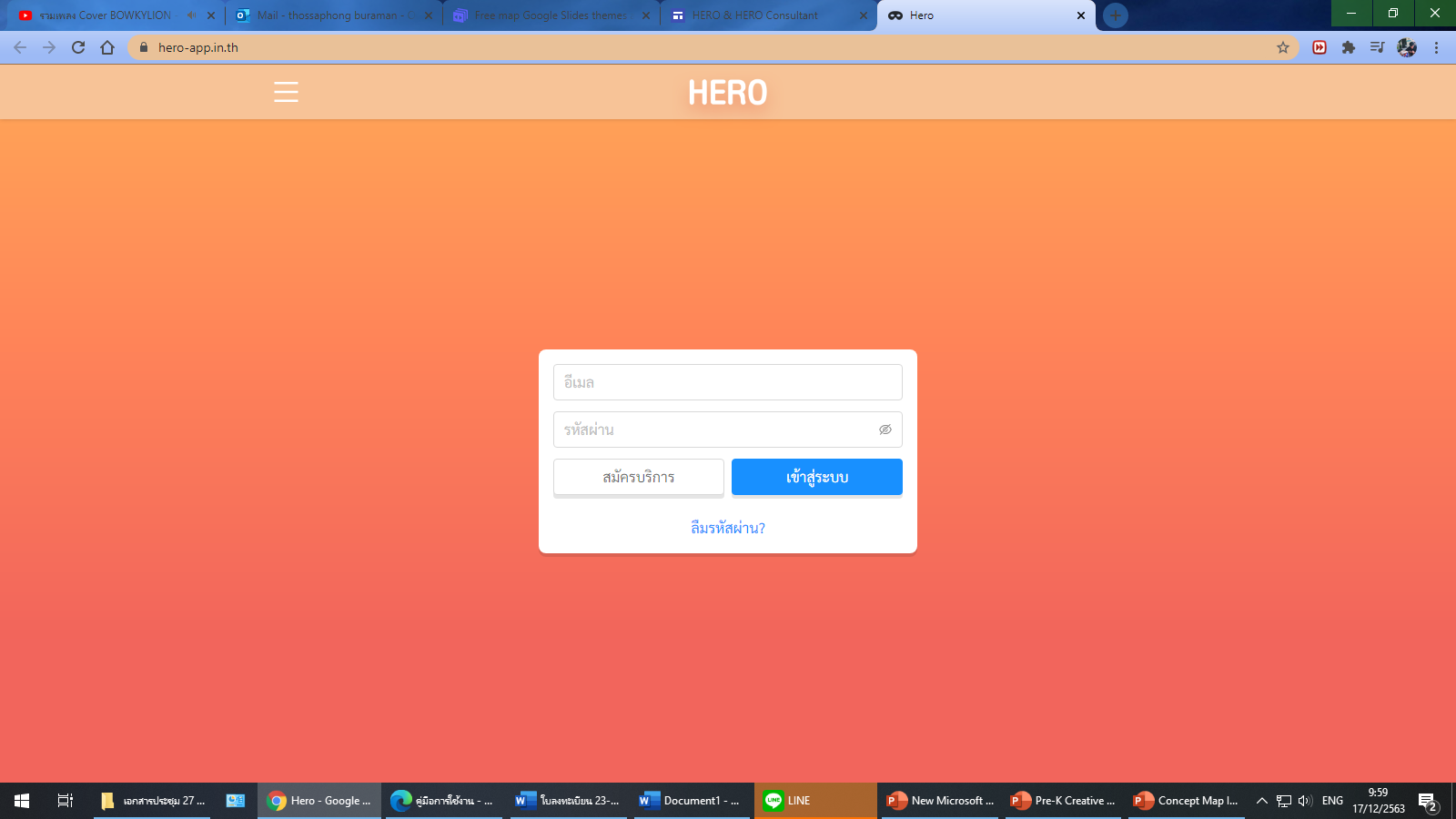 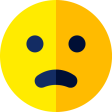 ดูแลตามระบบ
ในภาคเรียนถัดไป
ประเมินผล”ก่อน”การดูแลด้วย SDQ 
พฤษภาคม 2564
ตามศักยภาพและบริบทของพื้นที่
Safe B-Modและเครื่องมือ/คู่มือที่ได้รับการสนับสนุน
ร่วมมือกับเจ้าหน้าที่สาธารณสุขในพื้นที่
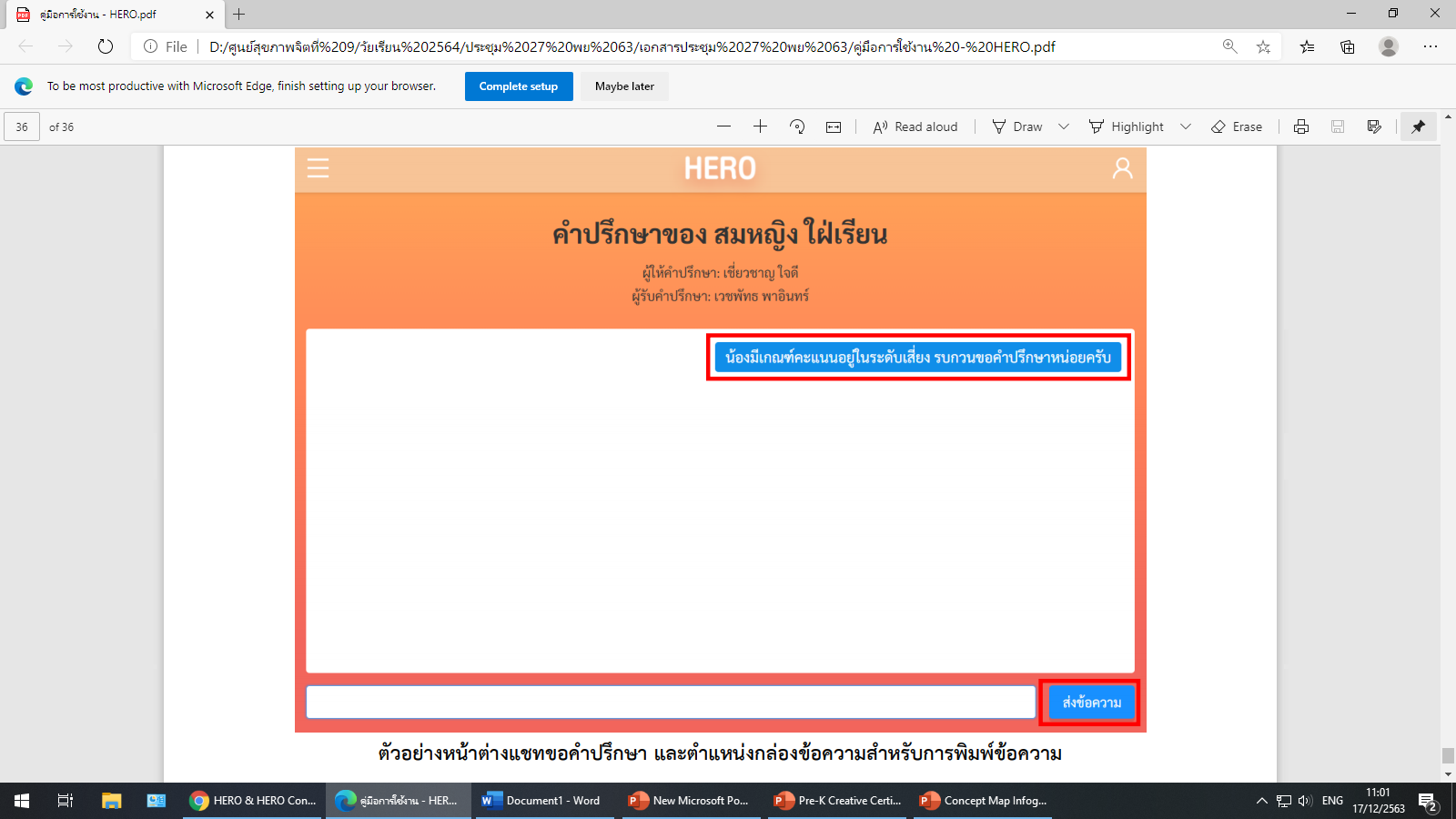 ปรึกษา/ส่งต่อ ผ่าน Application ไปยังโรงพยาบาล
*มี Coach
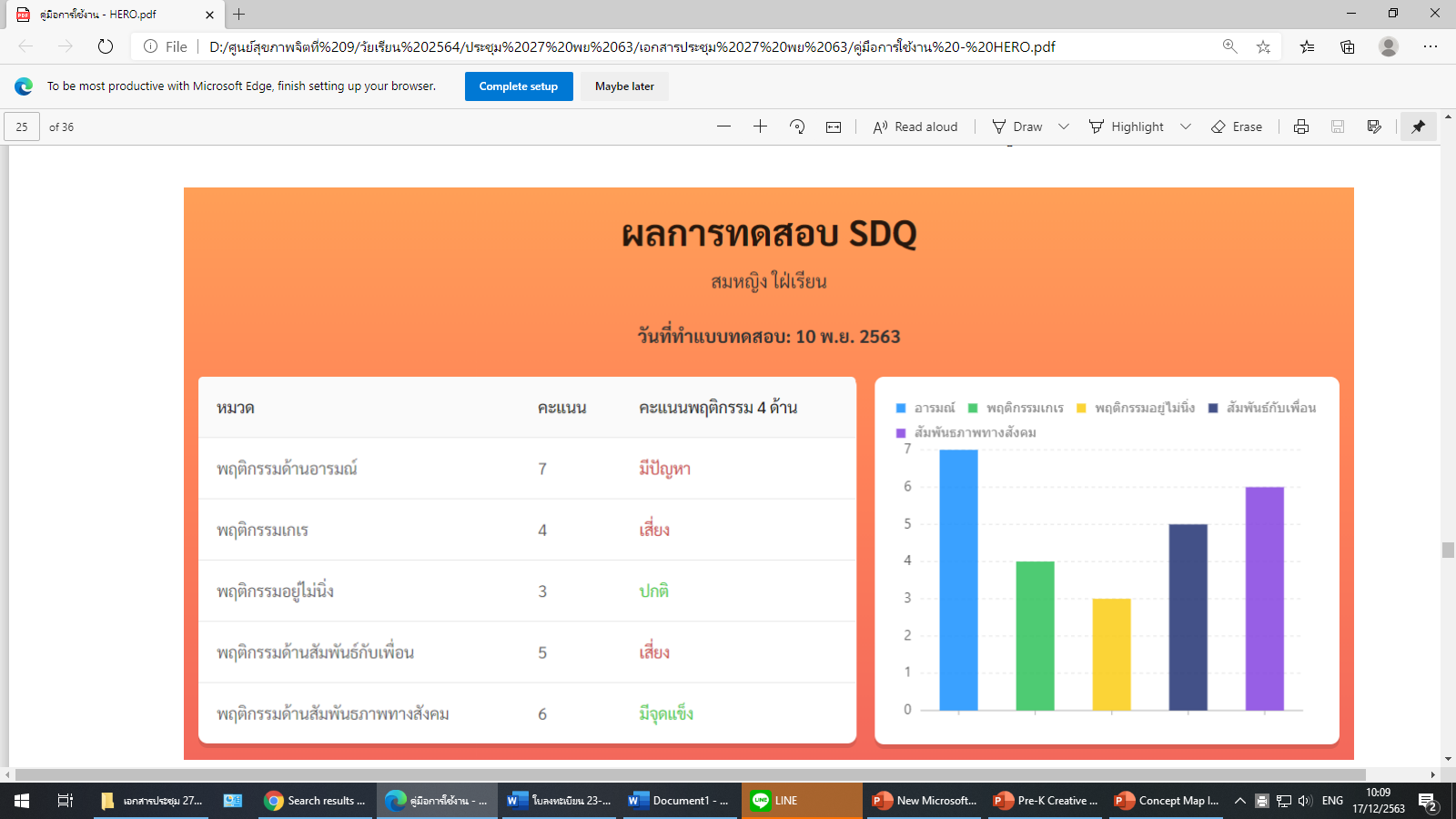 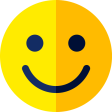 ดีขึ้น
แจ้งผู้ปกครอง
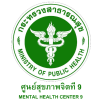 ผู้เกี่ยวข้องสามารถเข้าถึงข้อมูลได้ที่  Web app School Health HERO
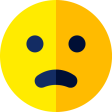 ดูแลด้วยการปรับพฤติกรรมหรือให้คำปรึกษาโดยครู/ผู้ปกครอง
มิถุนายน – กรกฎาคม 2564
ไม่ดีขึ้น
ประเมินผล”หลัง”การดูแลด้วย SDQ 
สิงหาคม 2564
ปรึกษา/ส่งต่อ ผ่าน Application หรือ 
ส่งต่อตามระบบดูแลช่วยเหลือนักเรียน
*ไม่มี Coach
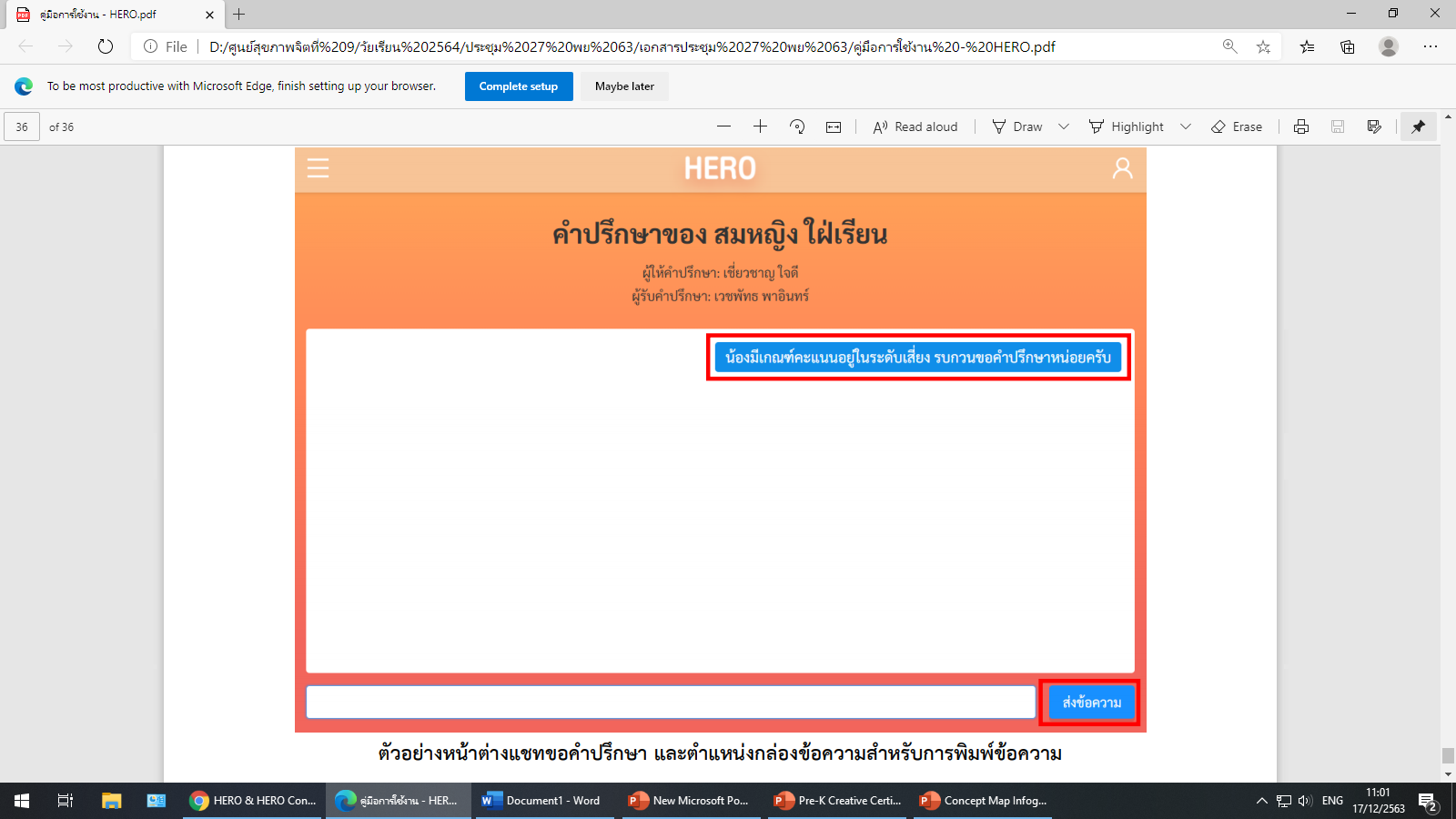 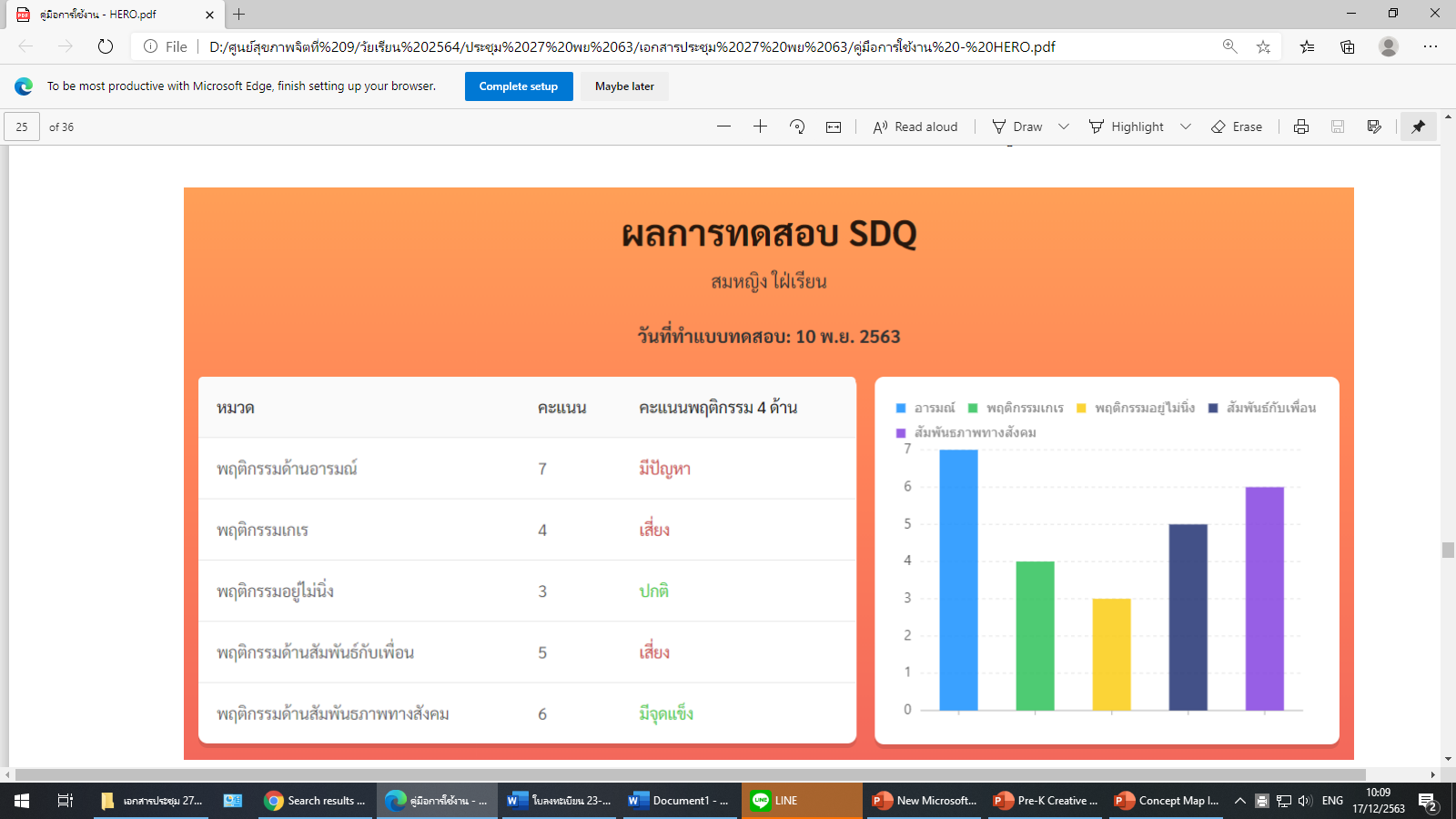 ครูสามารถปรึกษา /คำแนะนำ จากเจ้าหน้าที่สาธารณสุขในพื้นที่ได้